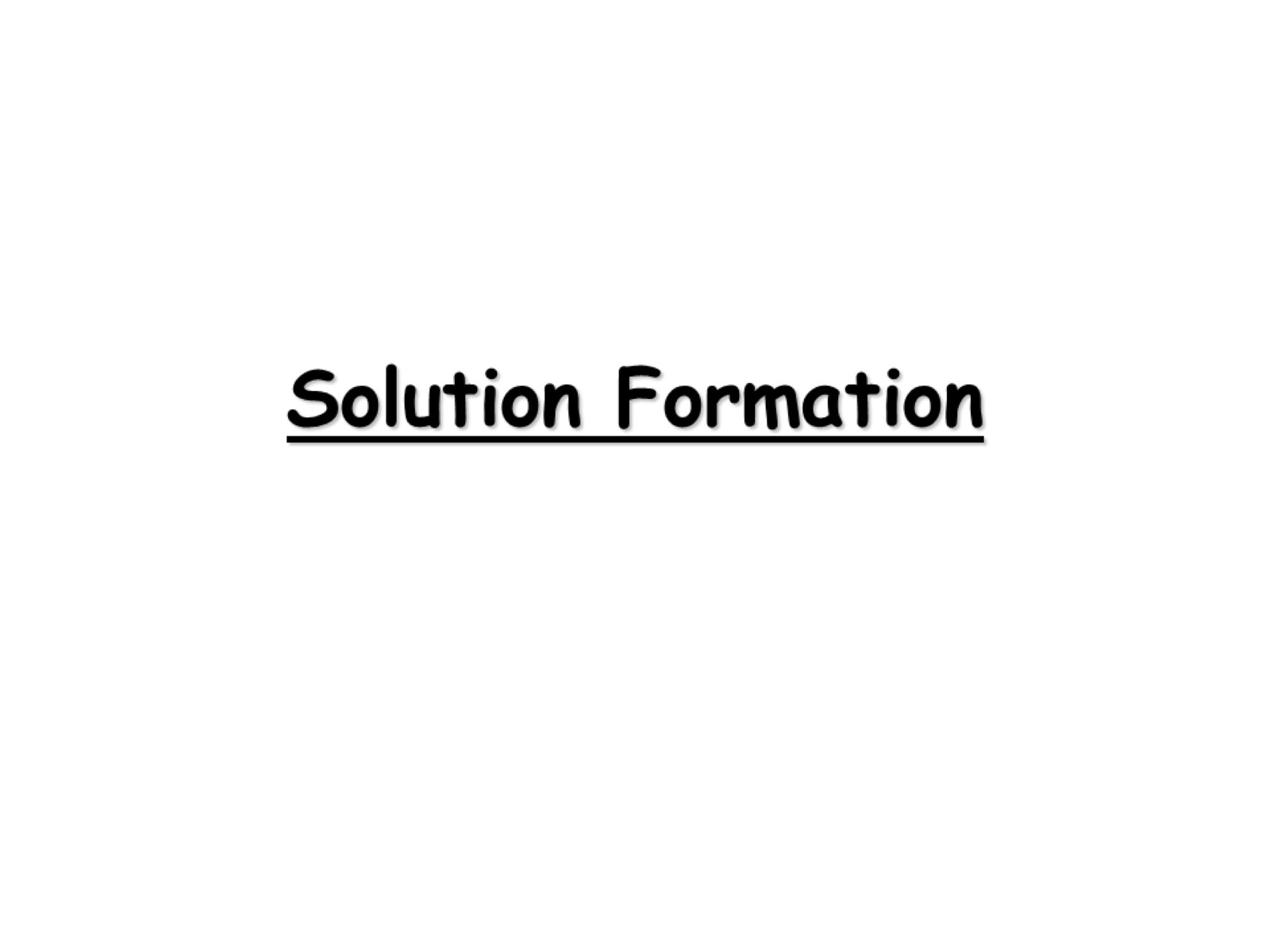 Solution Formation
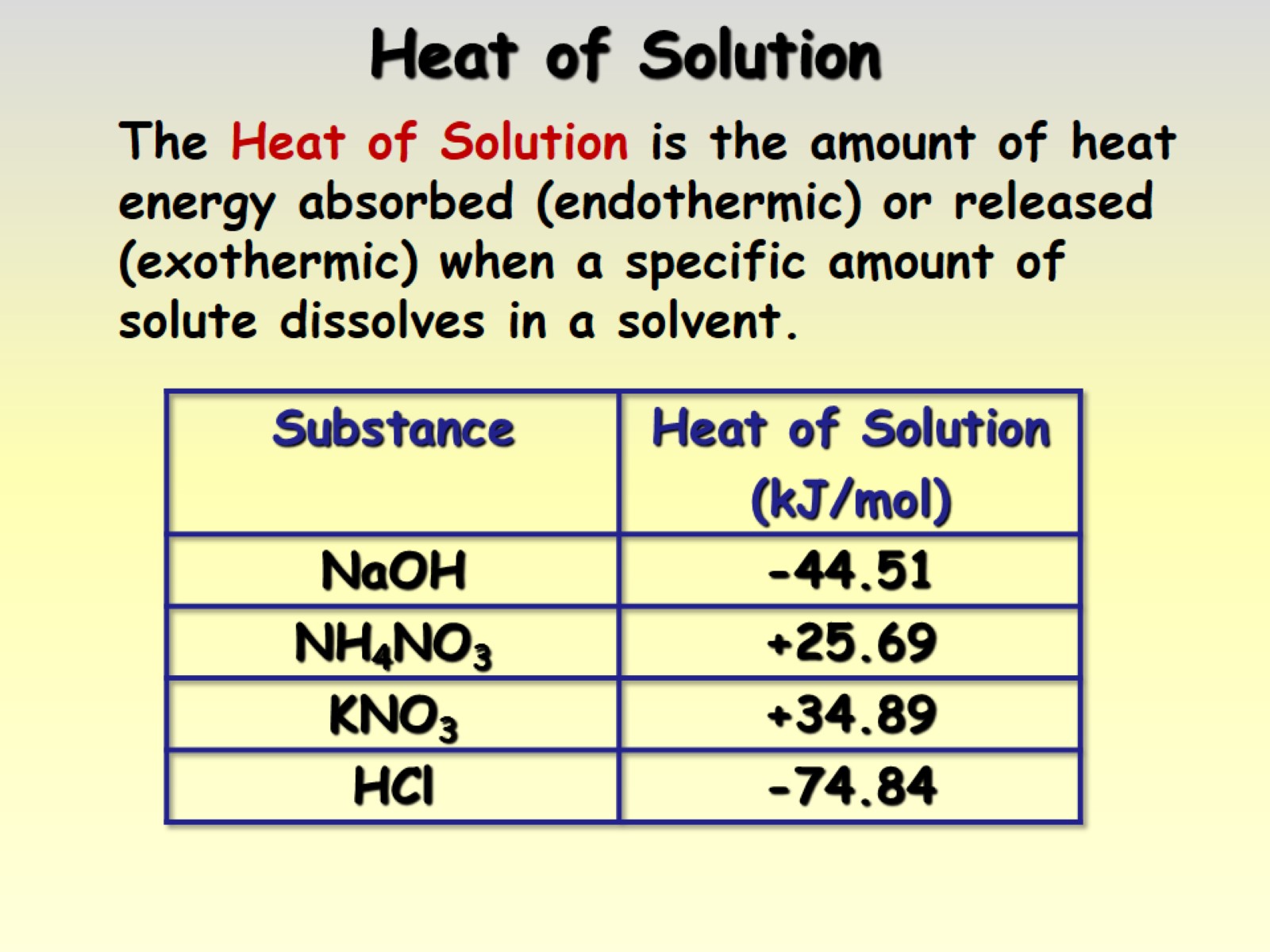 Heat of Solution
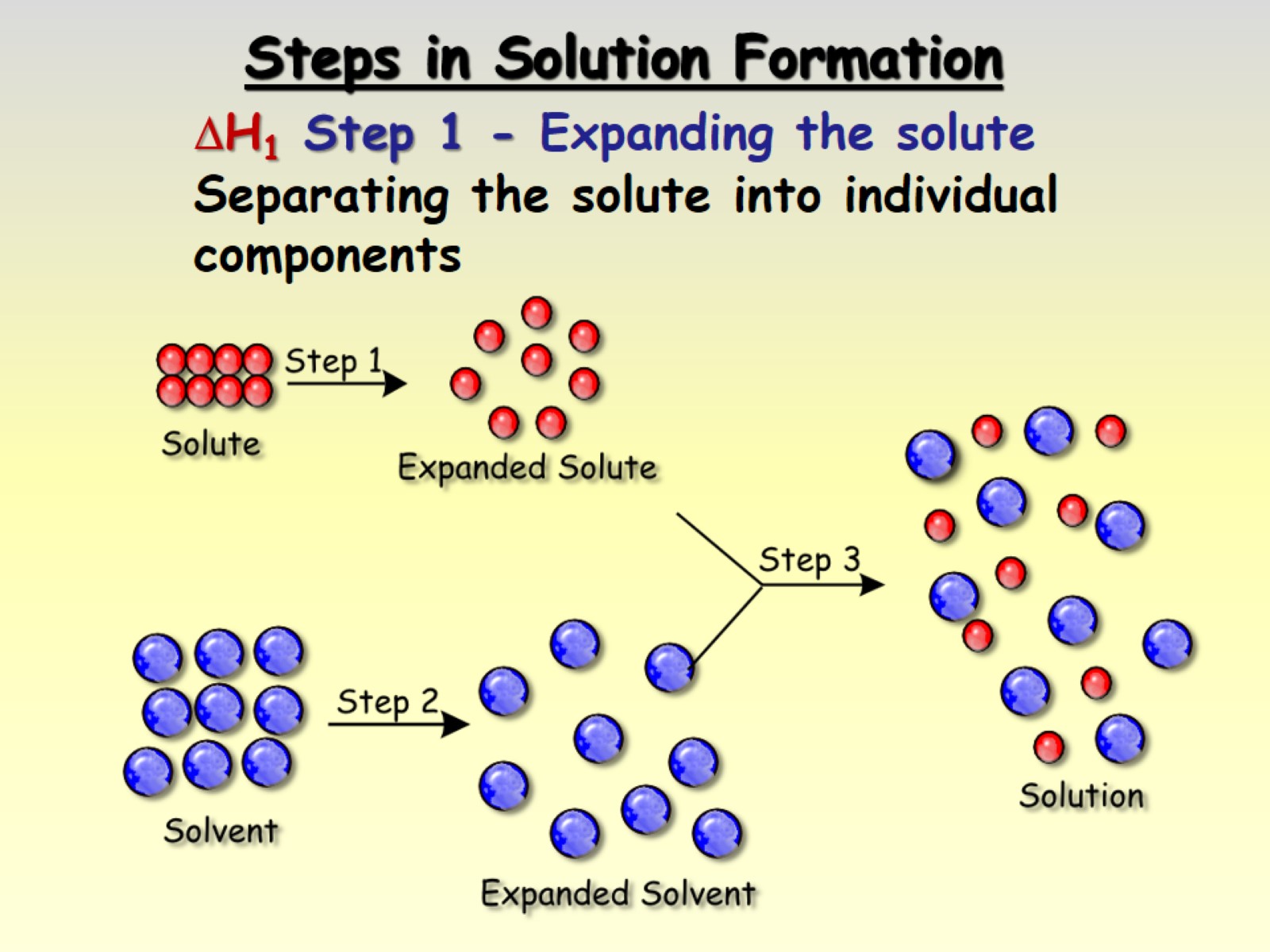 Steps in Solution Formation
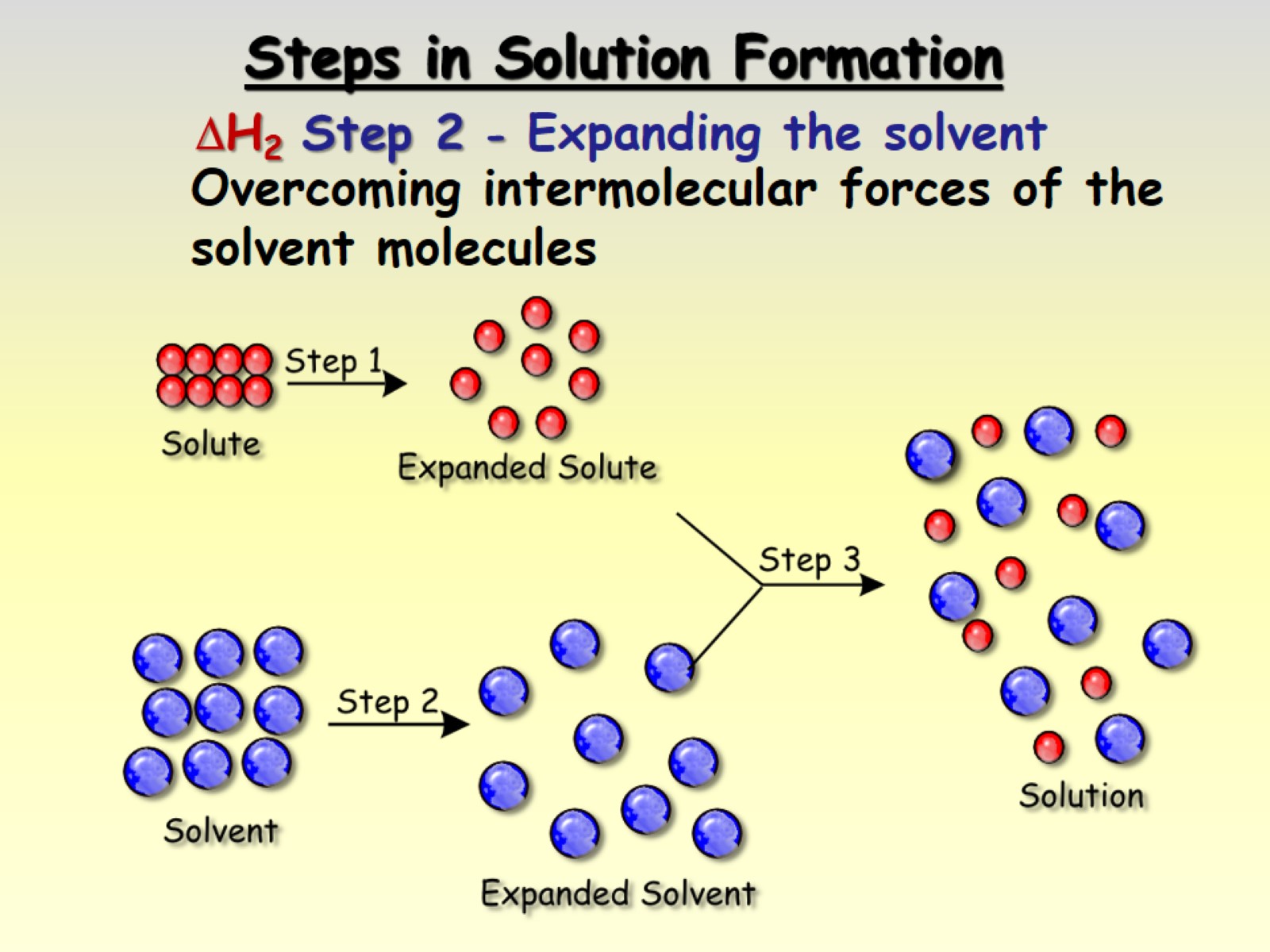 Steps in Solution Formation
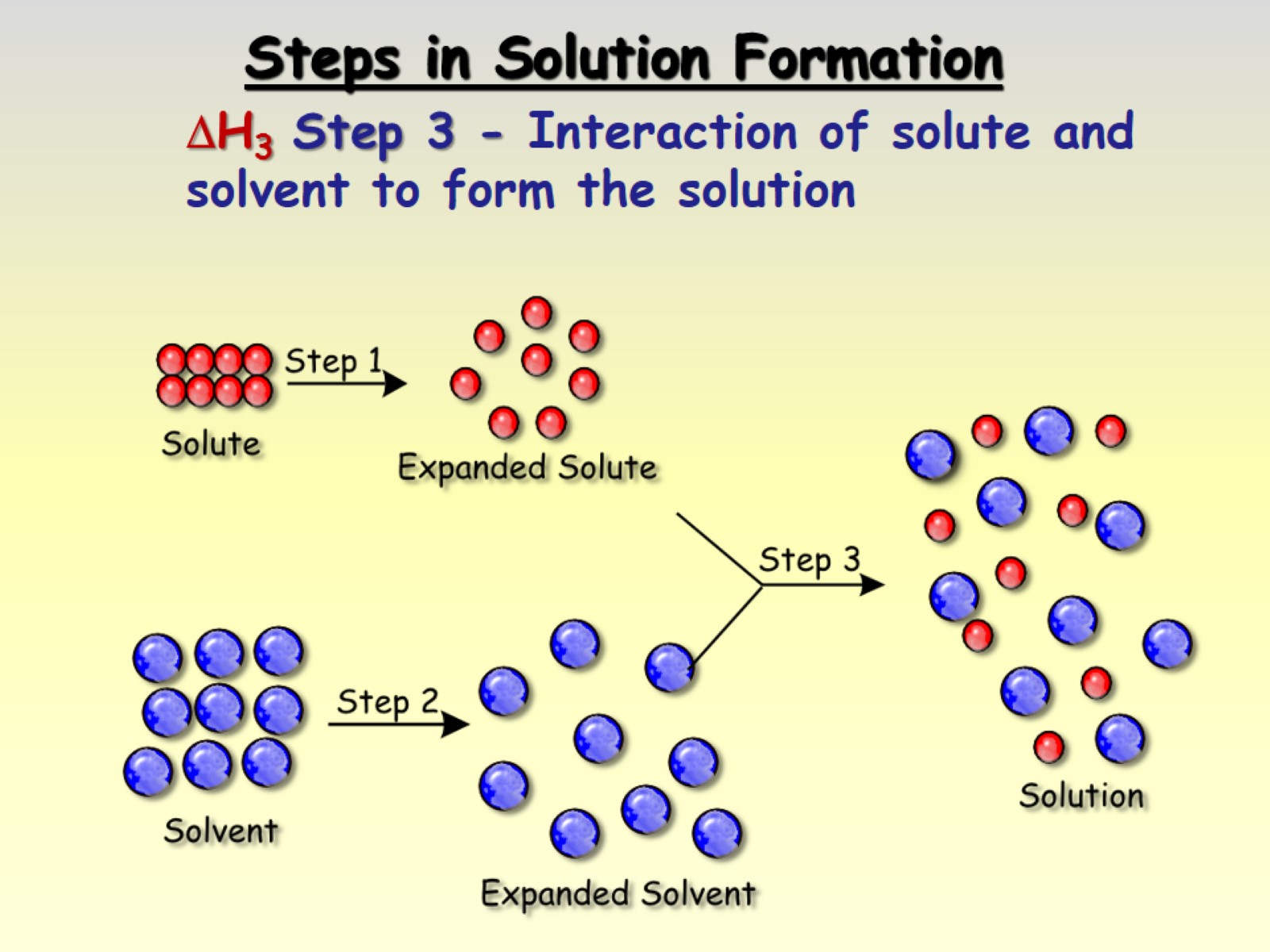 Steps in Solution Formation
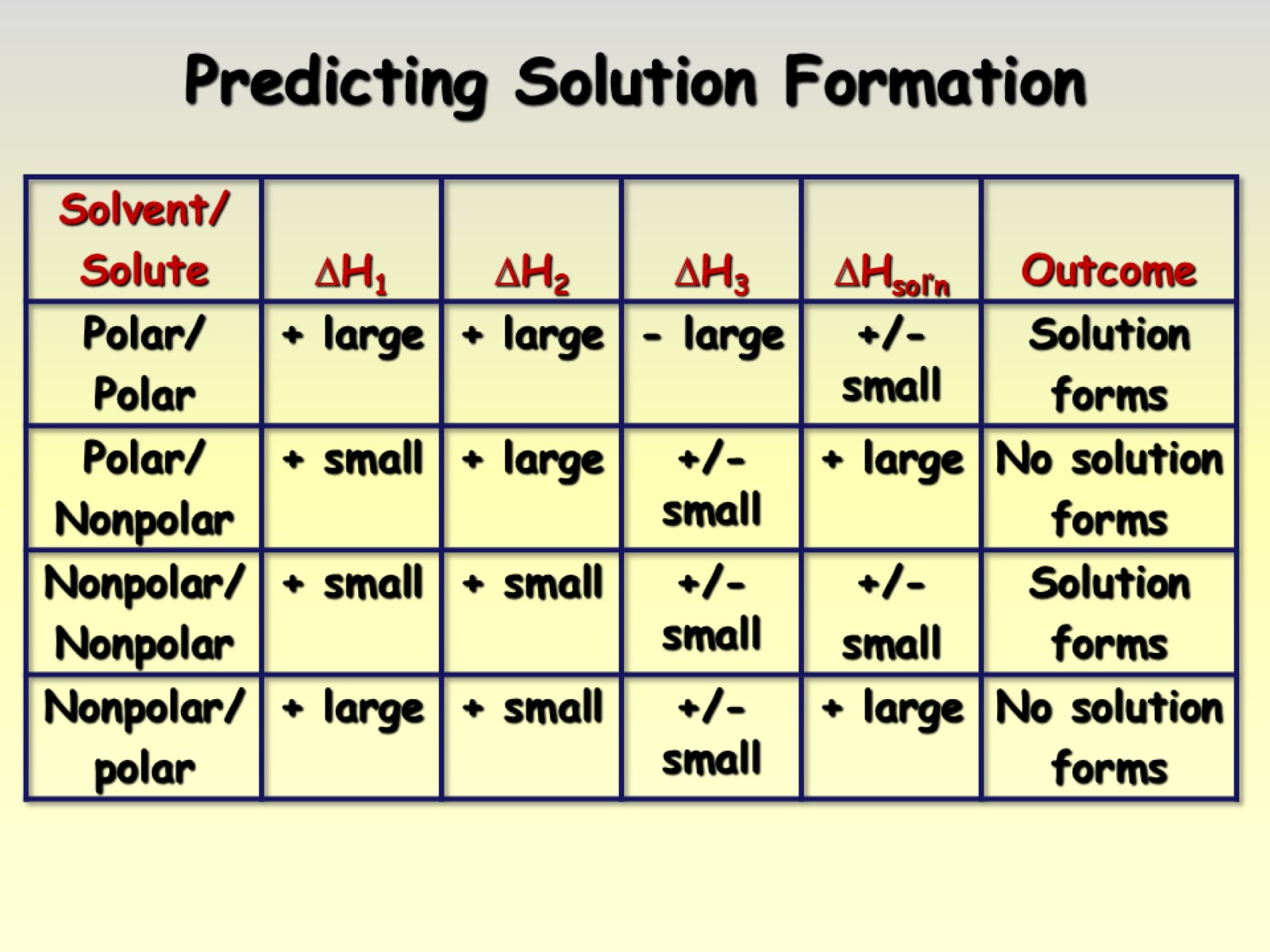 Predicting Solution Formation
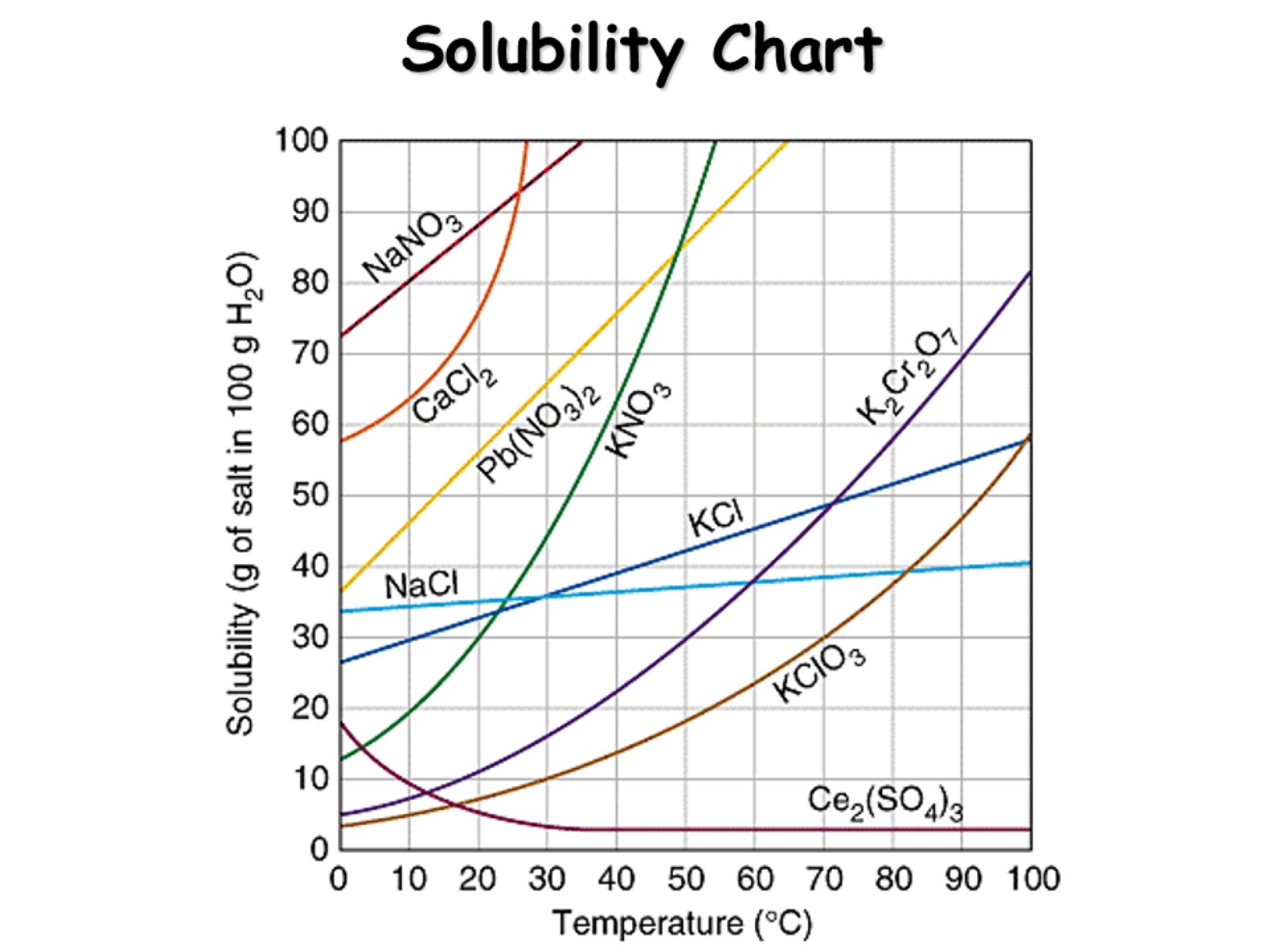 Solubility Chart